Suggesting Natural Method Names to Check Name Consistencies
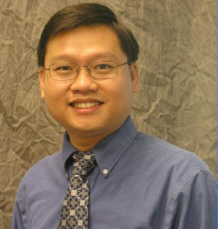 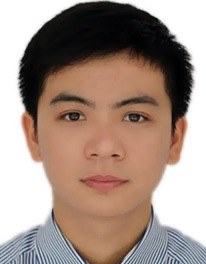 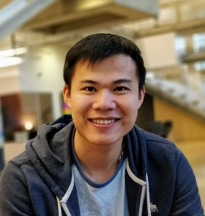 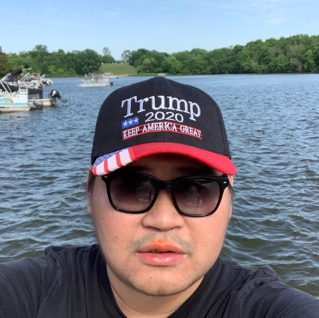 Tien Nguyen
Trinh Le
Son Nguyen
Hung Phan
Programming with Libraries
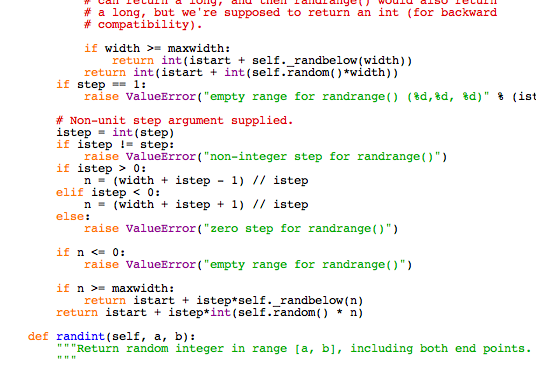 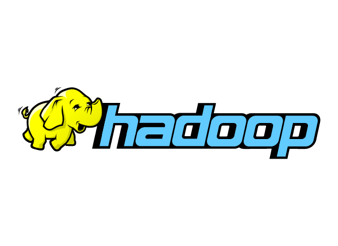 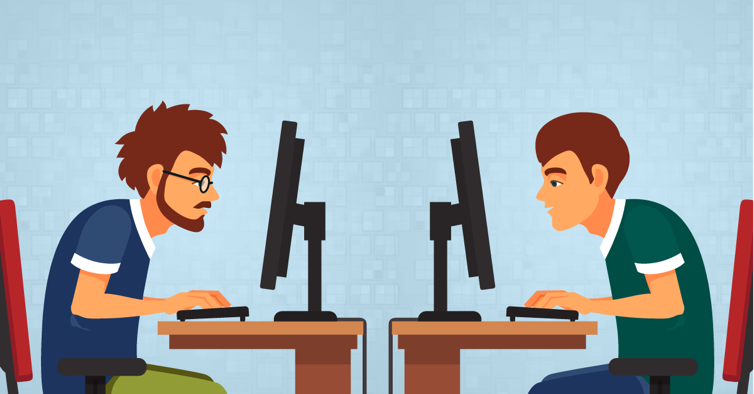 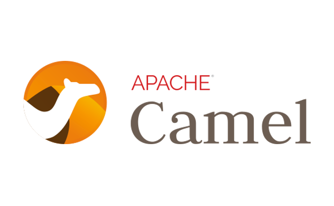 getMaxValue
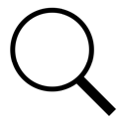 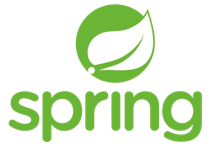 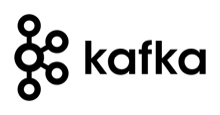 getMaximumTime
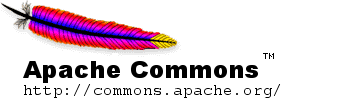 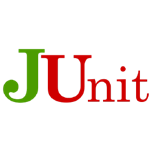 getHostName
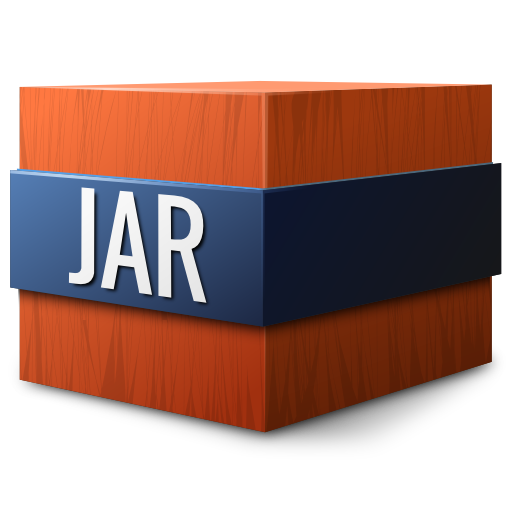 getHostAddress
Devs often don’t look inside the body of the methods
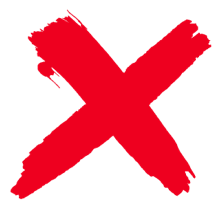 Method Name Inconsistency
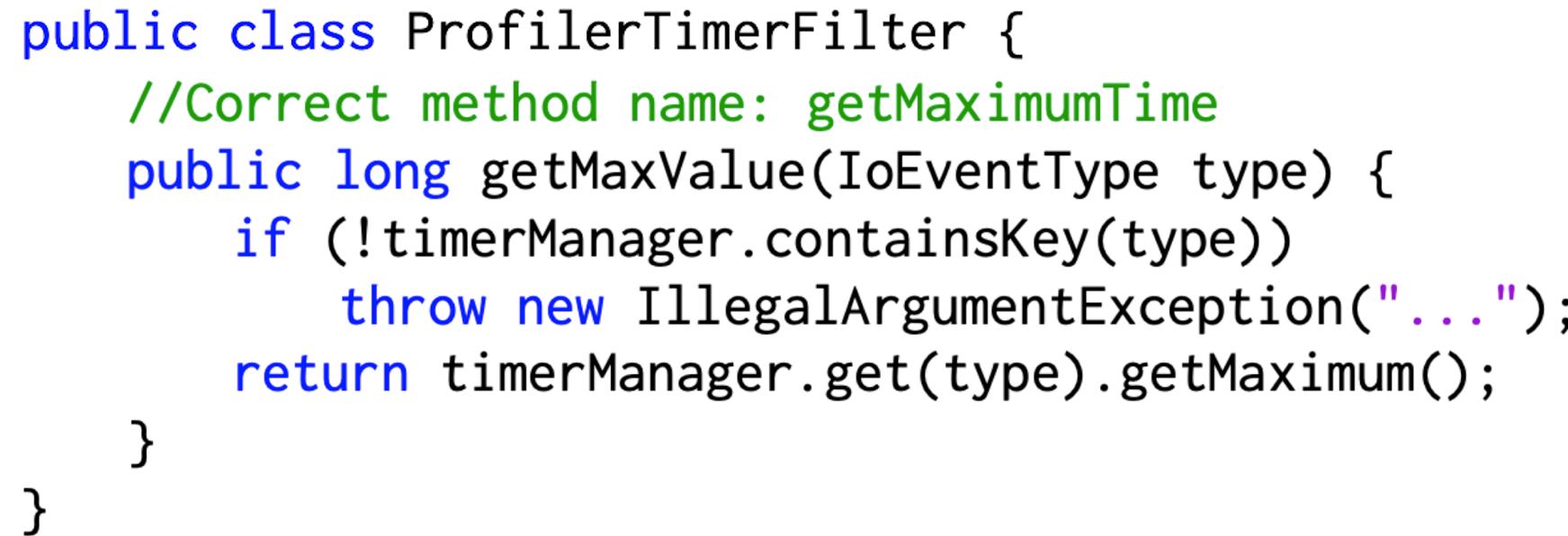 Renamed public methods in ProfilertimerFilter to clarify its meaning
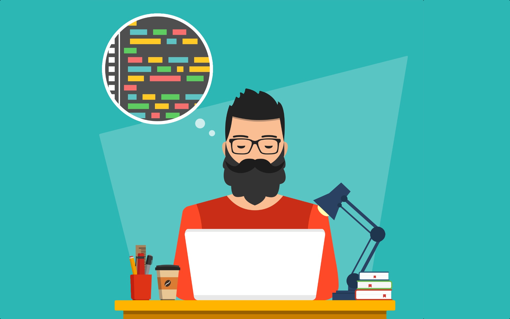 Apache MINA
Method Name Inconsistency
Confuse engineers on API usages, leading to misuses and defects
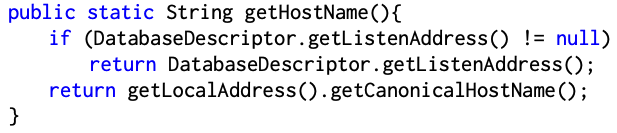 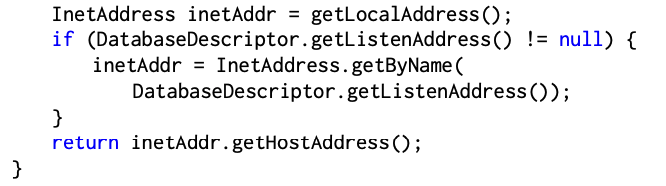 switch to IP everywhere
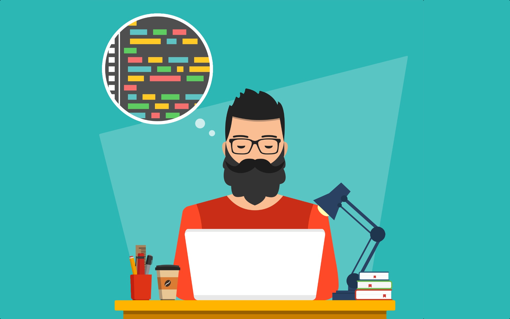 rename getHostName -> getHostAddress since it should always be an IP now
Apache Cassandra
MNire
I suggest: getMaximumTime
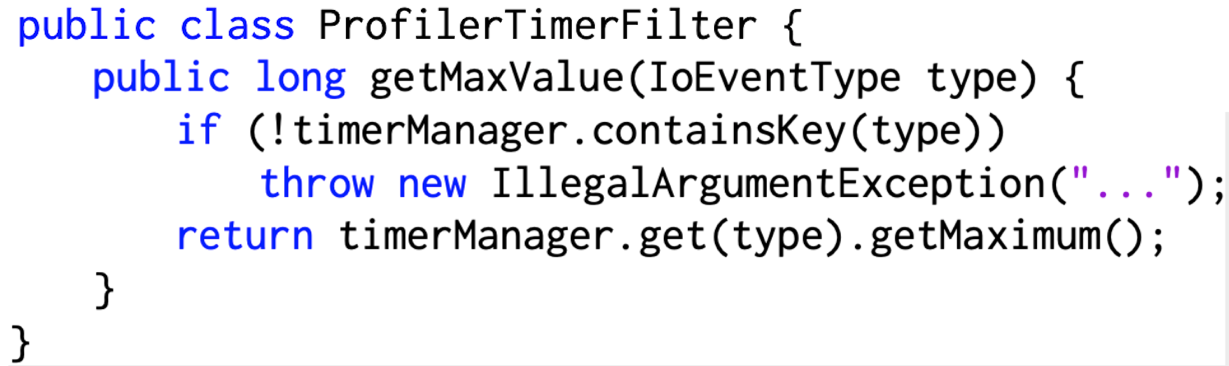 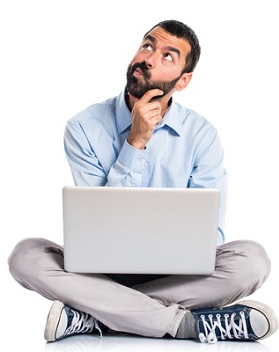 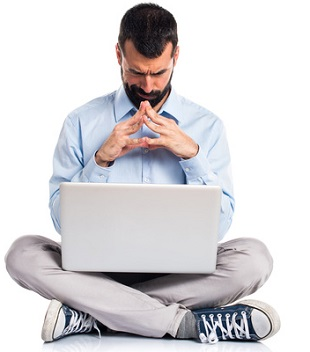 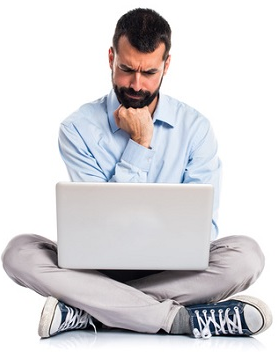 The alternative: getMaximumTime
Are getMaximumTime and getMaxValue sufficiently similar?
Not similar. INCONSISTENT!
Suggesting Natural Method Names
Naturalness of Names at Token Level
 Abstractive Summarization
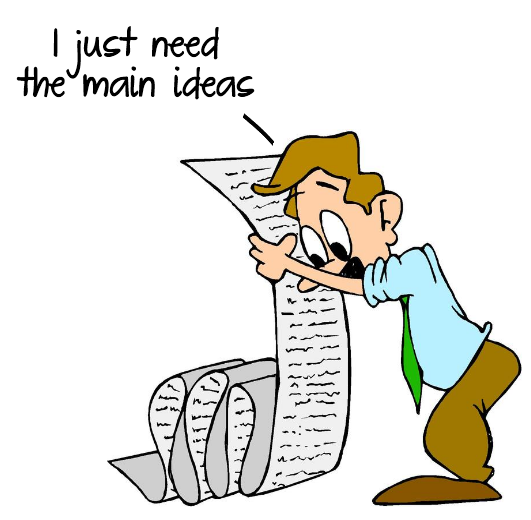 Suggesting Natural Method Names
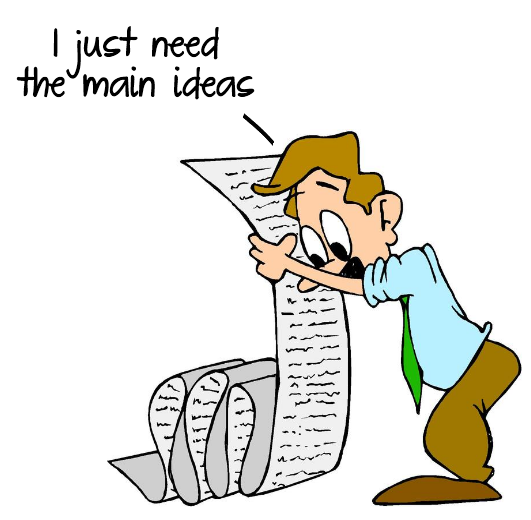 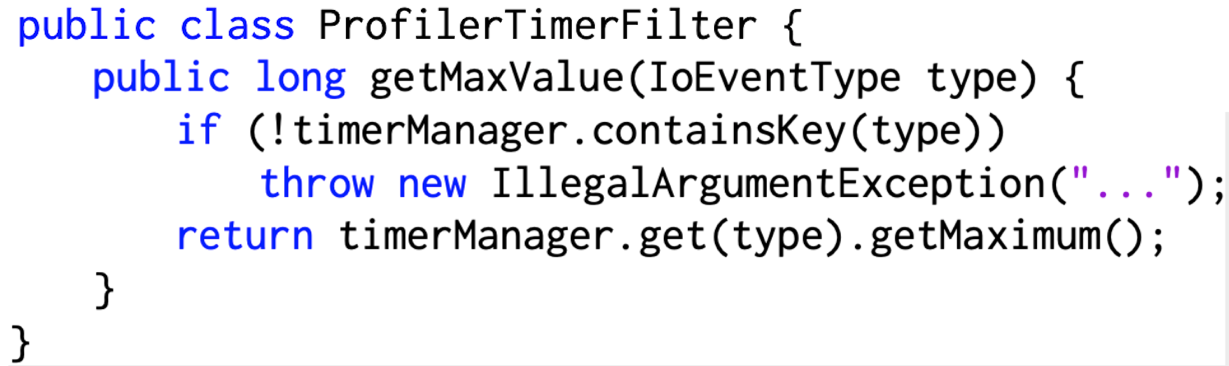 ????
Suggesting Natural Method Names
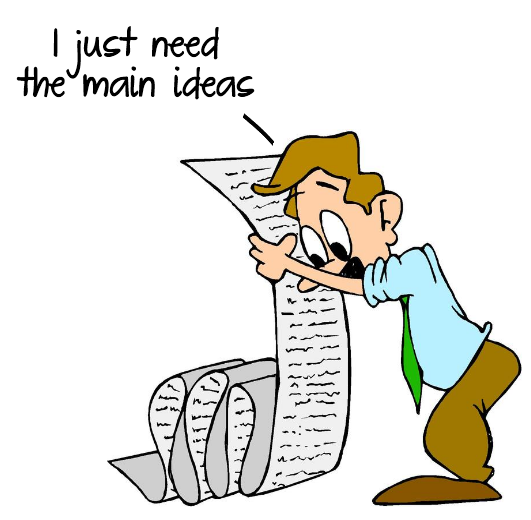 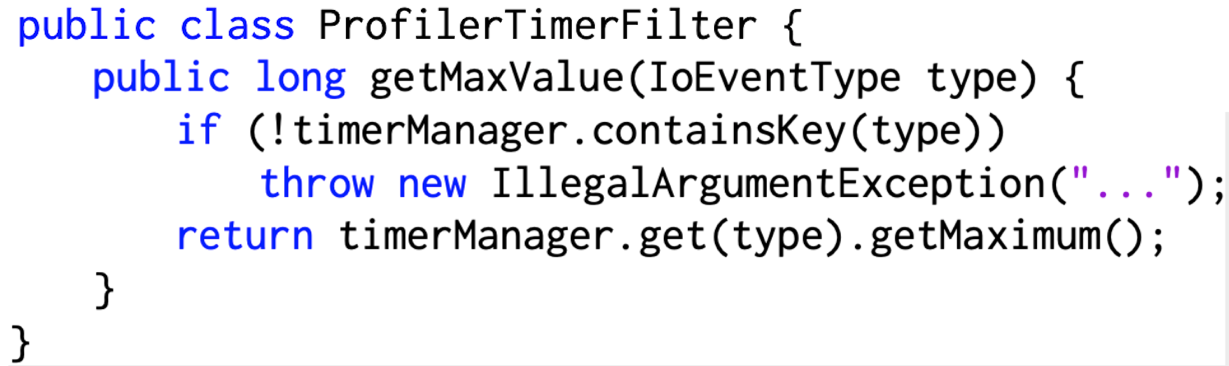 ????
Implementation Context
Suggesting Natural Method Names
Interface Context
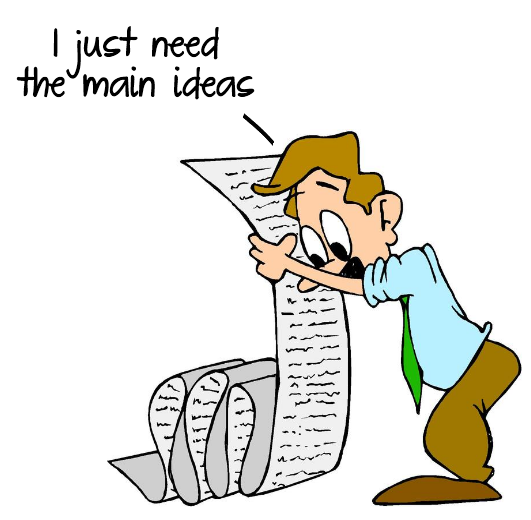 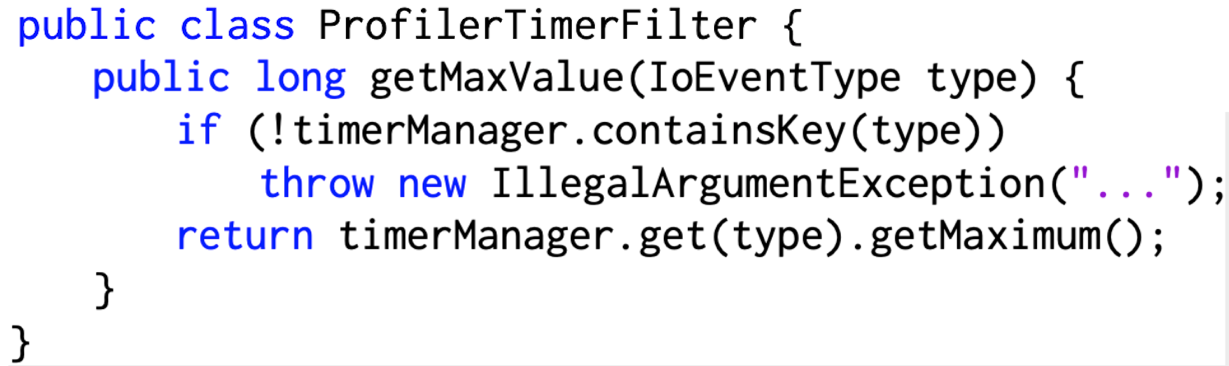 ????
Suggesting Natural Method Names
Enclosing Context
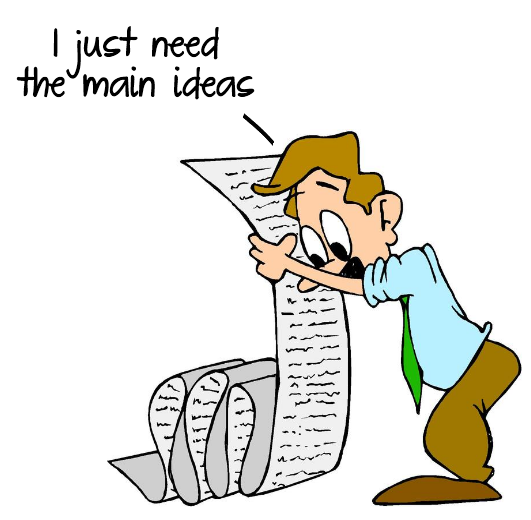 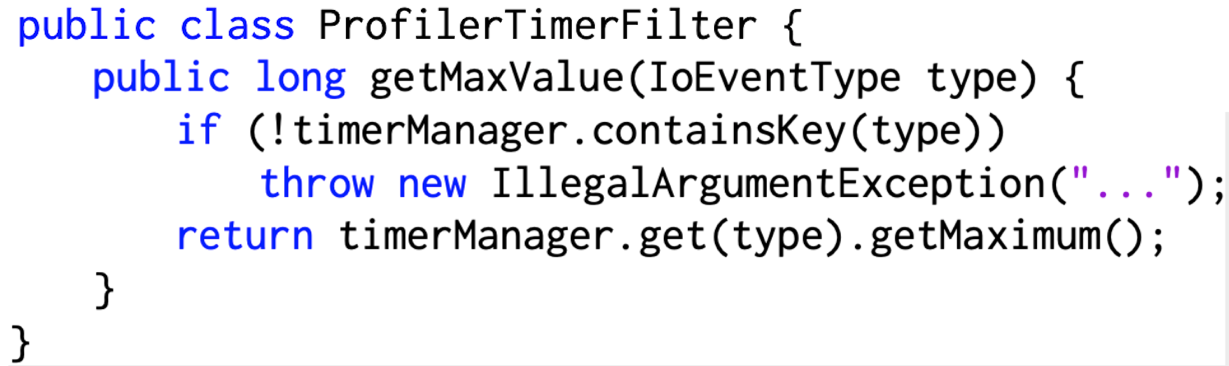 ????
Empirical Study
The empirical foundation on whether the contexts have impacts on predicting method names
14K top-ranked, high-quality, long-history Java projects
2M files and 17M methods
Uniqueness of Method Name
Cannot rely solely on searching for a good the previously seen method names
62.9% of the full method names are unique
Do you know “getMaximumTime”?
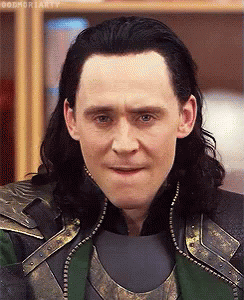 I’ve never seen this one in my life
Uniqueness of Method Name
78.1% of the tokens can be found in the other previously seen method names
.
Do you know “getMaximumTime”?
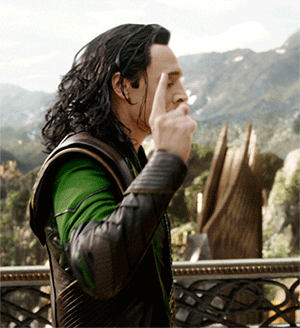 No. But I know 
“get”, “Maximum”, and “Time”?
Tokens in method names and the contexts
65.0% of method names’ tokens which are shared with the three contexts
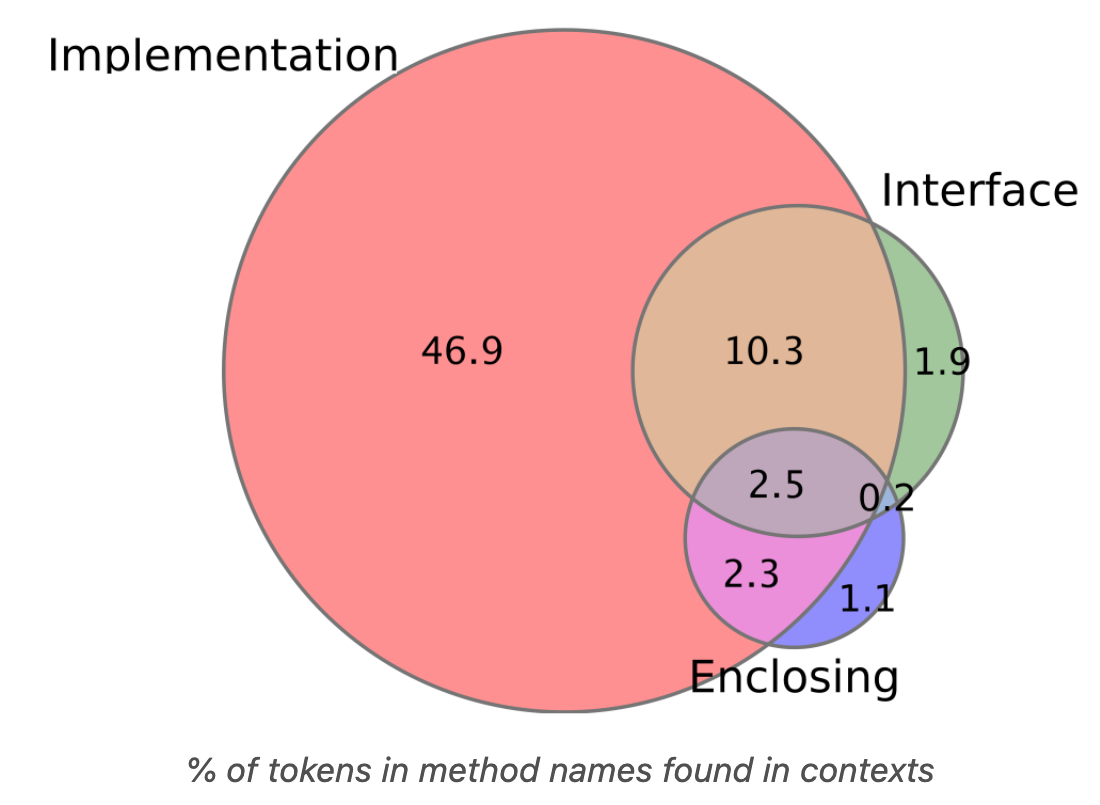 Tokens in method names and the contexts
79.8% of the methods whose tokens in their
names share +50% with the contexts’ tokens.
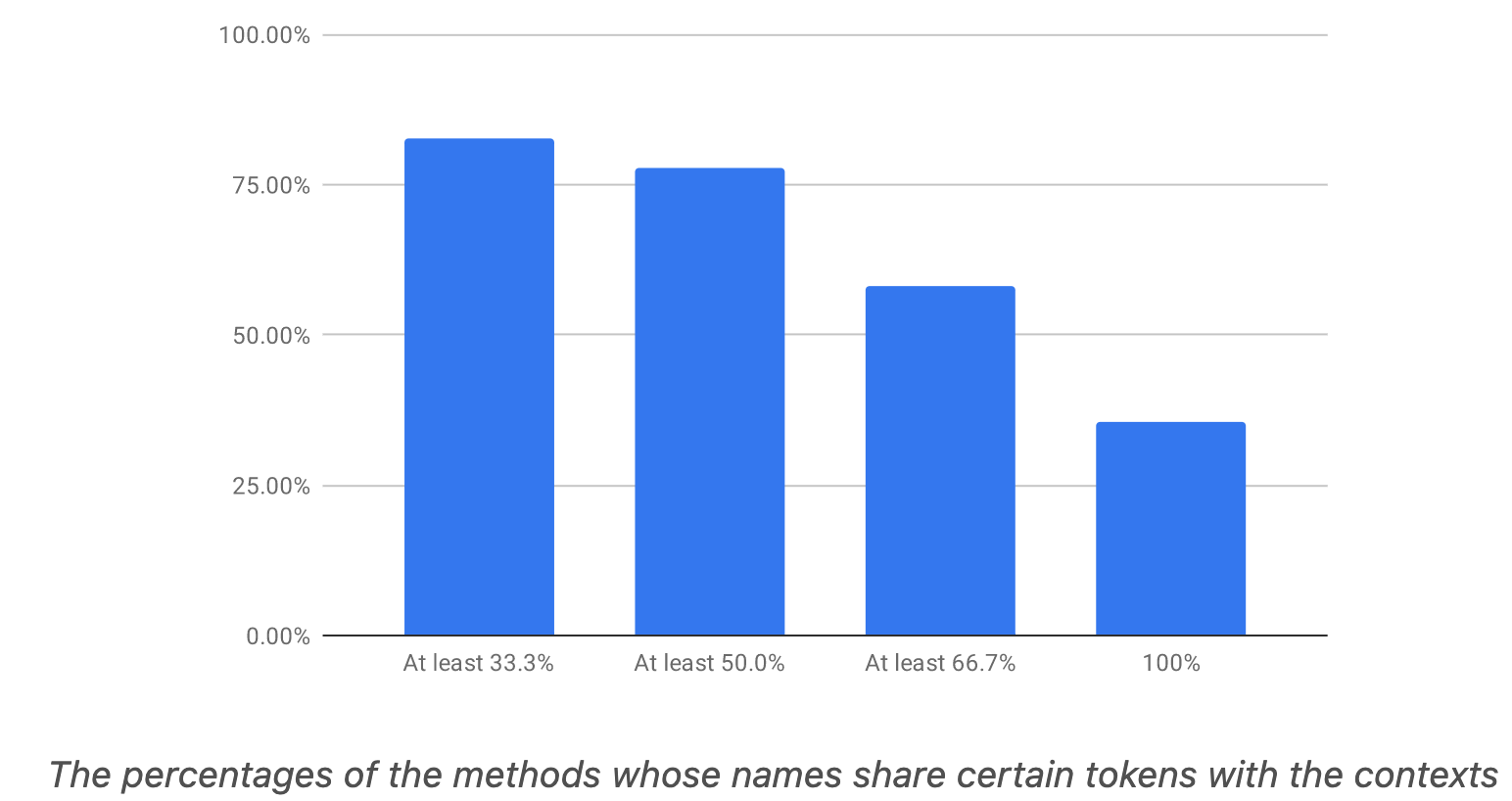 Tokens in method names and the contexts
For implementation context, in 35.9% of the cases, we could see a token in the method’s name
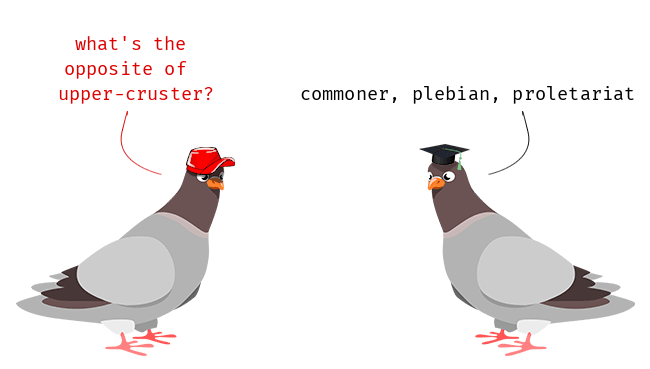 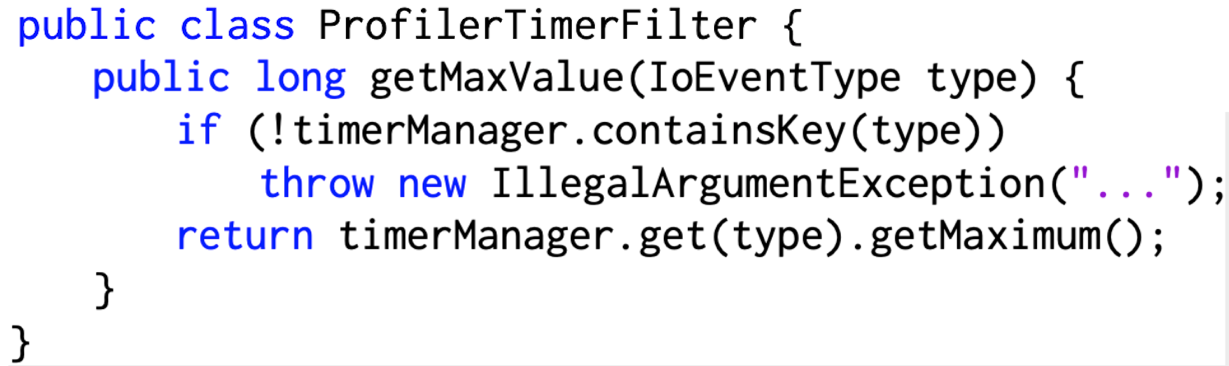 When I see you, 
I always see your hat!
When encountering the tokens in the contexts, 
How many times we could see a token in the method name?
Tokens in method names and the contexts
Even the tokens are not in the contexts, 
they can be used to predict the method names’ tokens
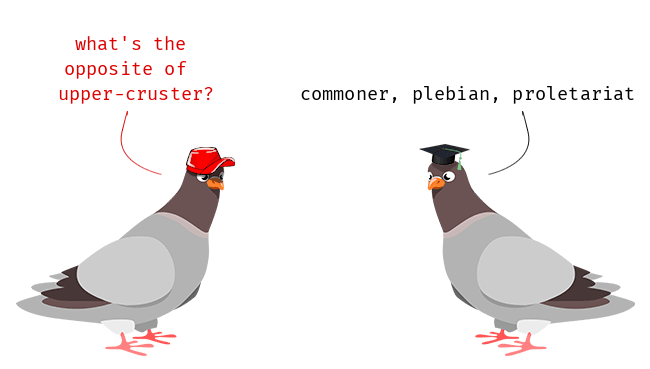 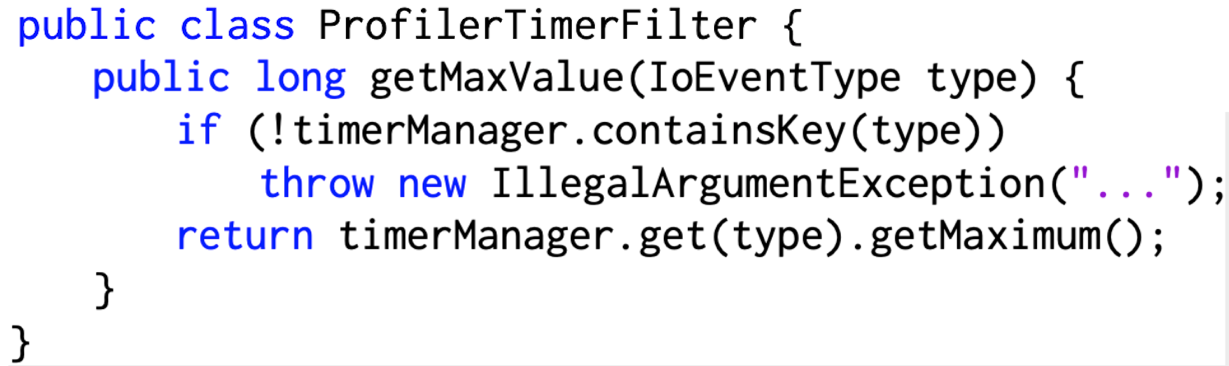 When I see you, 
I always see your hat!
When encountering the tokens in the contexts, 
How many times we could see a token in the method name?
[Speaker Notes: Among the cases of P(t|C) = 1, the percentage of the cases in which the token t does not appear in C where C is implementation context is 43.6%]
Tokens in method names and the contexts
The occurrences of the tokens in the good names more than in inconsistent names.
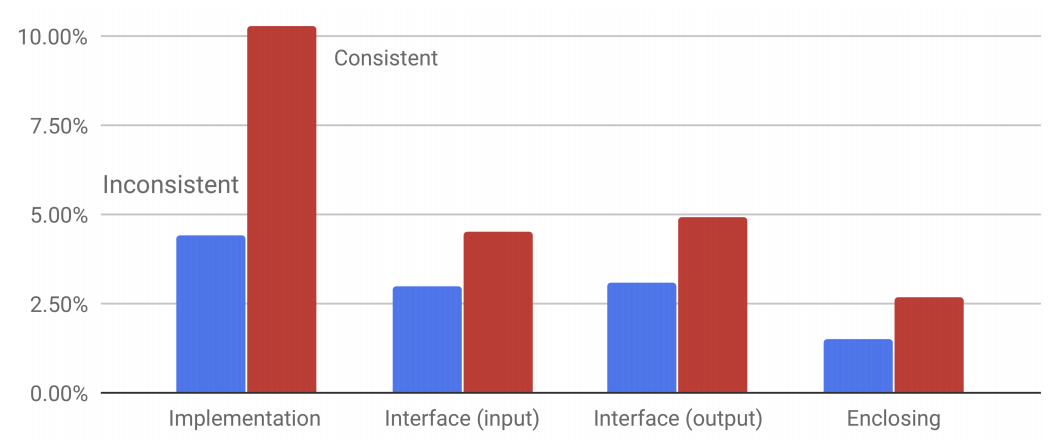 [Speaker Notes: Among the cases of P(t|C) = 1, the percentage of the cases in which the token t does not appear in C where C is implementation context is 43.6%]
Suggesting Natural Method Names
Naturalness of Names at Token Level
 Abstractive Summarization
 Contexts
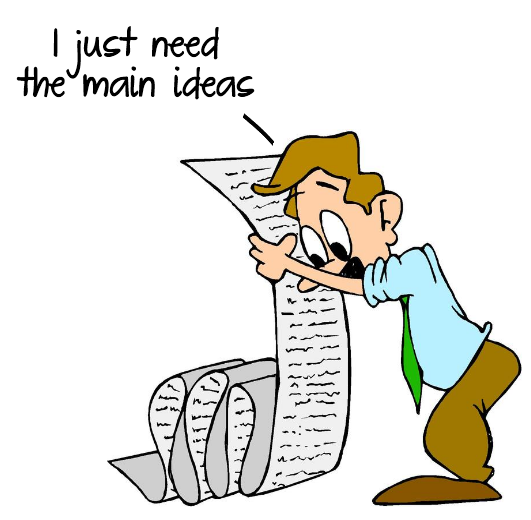 MNire: CONSISTENCY CHECKING MODEL
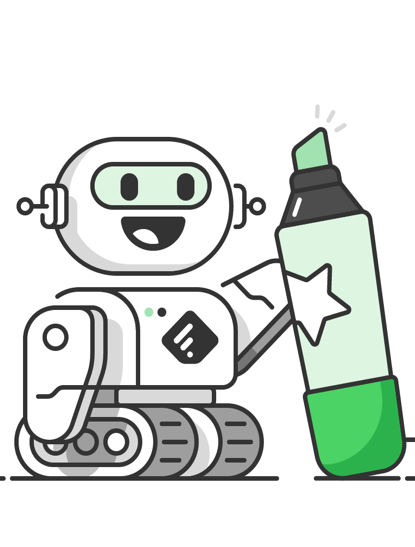 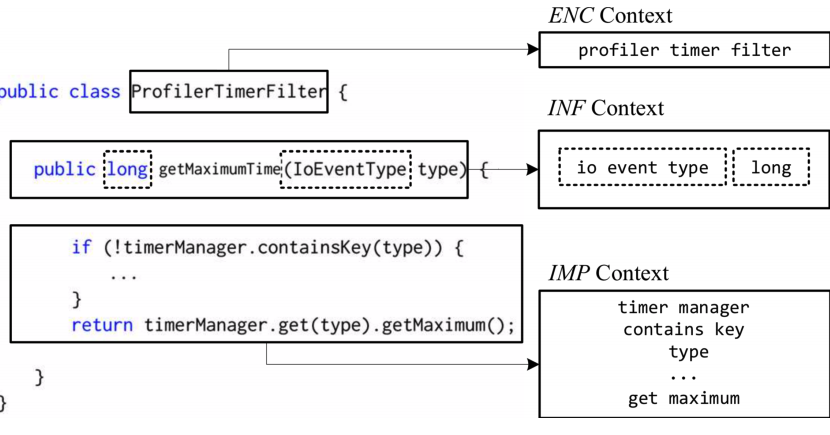 get maximum time
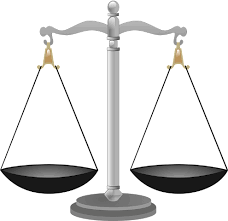 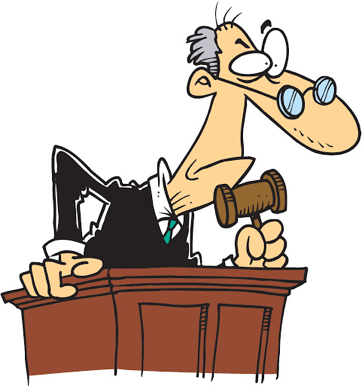 seq2seq
Sim(n,n’) < Threshold?
get maximum time
get maximum value
Empirical Methodology
Accuracy and Comparison
Context Analysis
Sensitivity Analysis
Usefulness
1
2
3
4
Datasets
Method Name Consistency Check
Datasets
Method Name Recommending
Metrics for Name Consistency Check
IC
C
Metrics for Name Recommendation
Consistency Checking: Comparison
Recall and precision:
For IC, 10.4% and 10.8% relatively higher
For C, 16.6% and 9% relatively higher
Consistency Checking: Comparison
MNire achieves relatively higher than code2vec in both recall (18.2%) and precision (11.1%)
Consistency Checking: Comparison
43.1% of the suggested cases are exactly matched
Accuracy by different Methods’ Sizes
It is harder to capture 
the functionality of a longer method
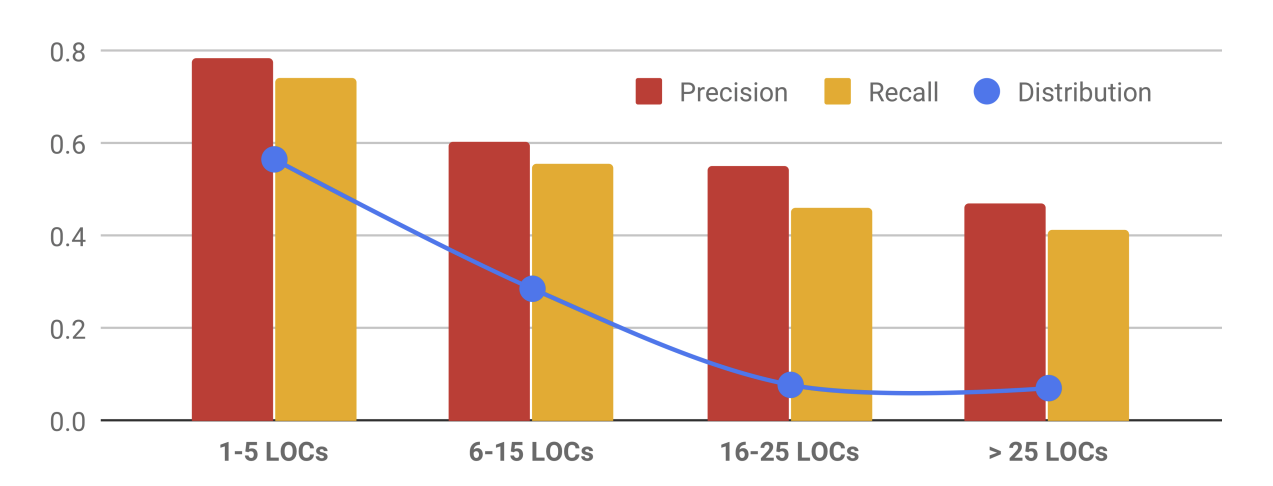 Consistency Checking: Context Analysis
Method Name Recommending: Context Analysis
Consistency CheckingAccuracy with Different Representations
Method Name RecommendationAccuracy with Different Representations
The naturalness factor is more deciding factors
Method Name RecommendationContexts’ Sizes
Using training data with longer contexts is better
Method Name RecommendationTokens’ Lengths in Contexts for Training
The methods with more tokens of the names having more than one character are better
Method Name RecommendationAccuracy with Different Training Data
Method Name Consistency CheckThreshold
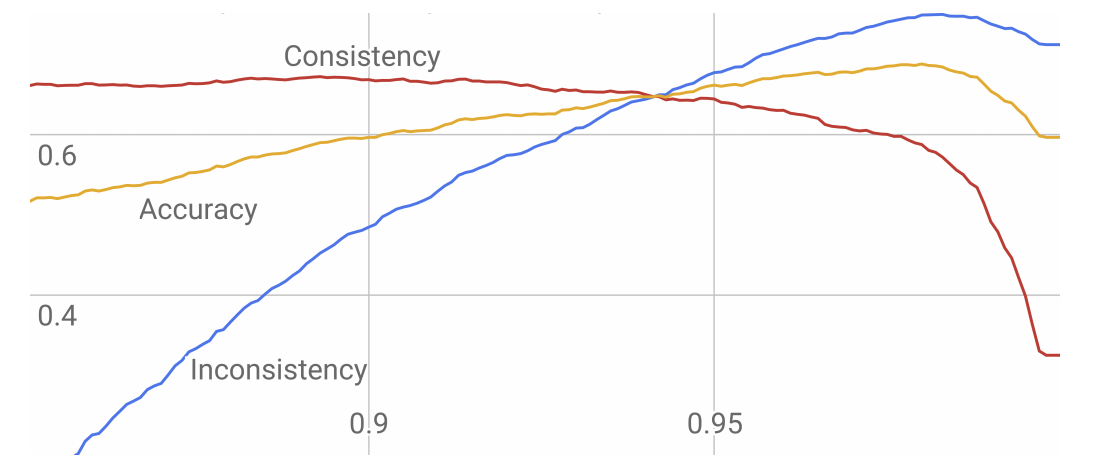 0.94
Live Study on Real Developers
31/42 cases, the devs agree that our suggested names are more meaningful than the current names
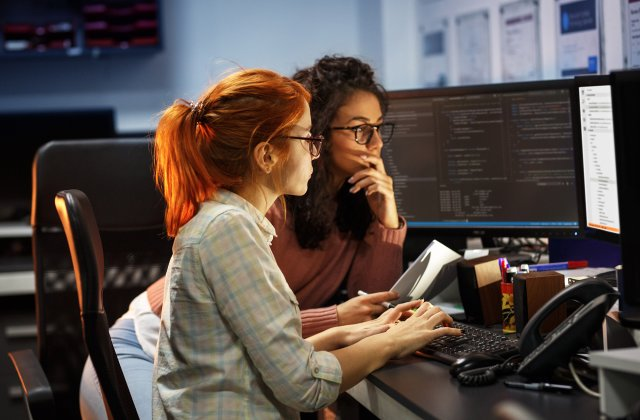 MNire
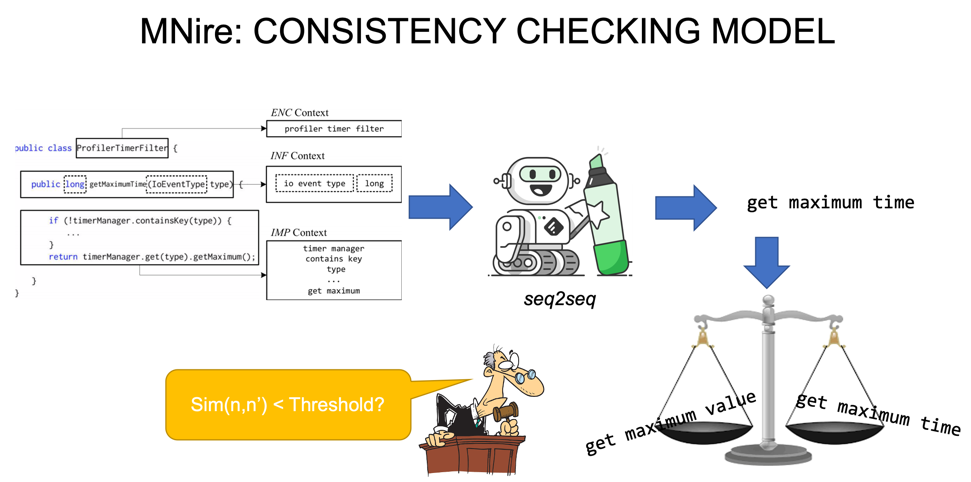 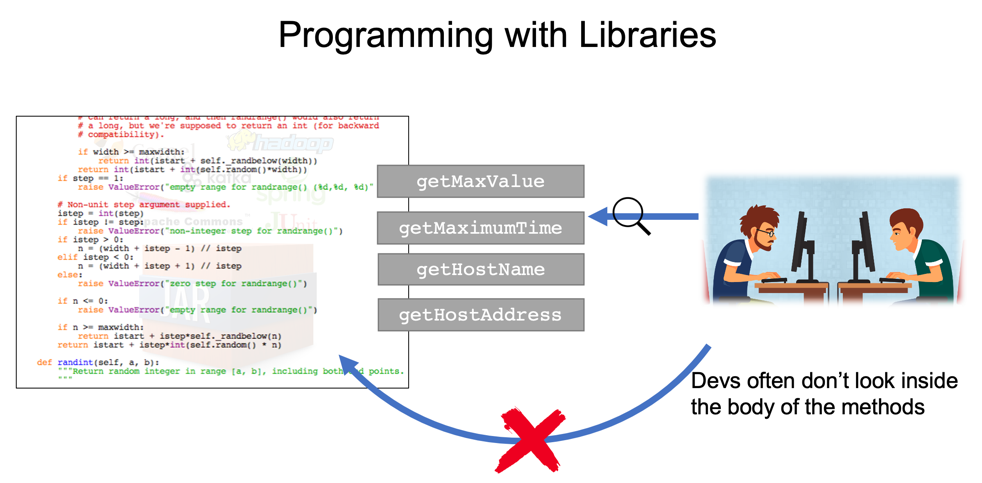 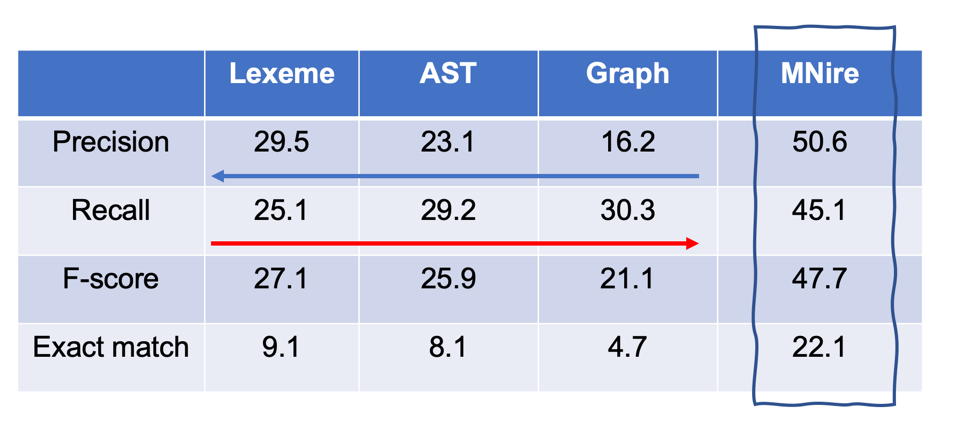 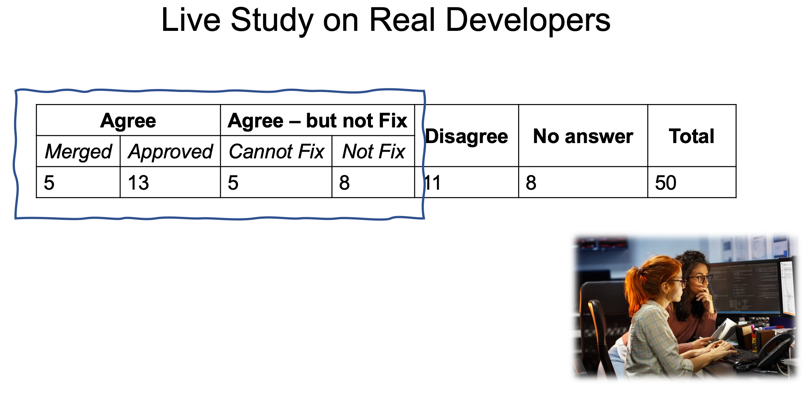 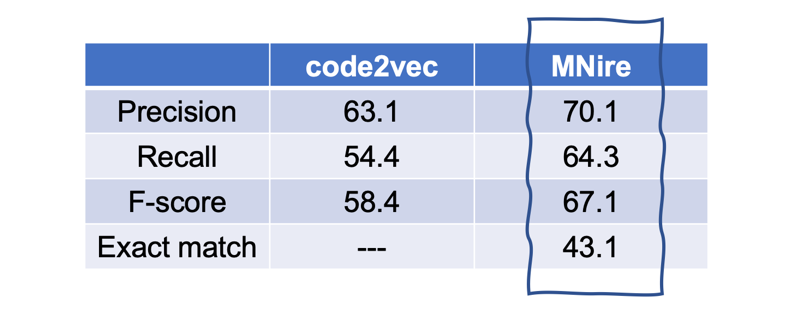